بسم الله الرحمن الرحيم
Glucose Metabolism: An OverviewMajor Metabolic Pathways of Glucose
By
Reem M. Sallam, MD, PhD.
Clinical Chemistry Unit, Pathology Dept.
College of Medicine, KSU
Metabolic Pathway
Definition
Site:
	Cellular (tissue) and Subcellular
Reactions
Rate-limiting enzyme(s)
Regulatory mechanism(s):
	Rapid, short-term:
		Allosteric		Covalent modification
	Slow, long-term:
		Induction/repression
Metabolic Pathways of Glucose:Production and Utilization
Glycogenolysis
Hexose interconversion
Gluconeogenesis
Production
Glucose
Utilization
Glycolysis
HMP/PPP
Hexose interconversion
Glycogenesis
Krebs cycle
Metabolic Pathways of Glucose:Catabolic and Anabolic
Catabolic cycles
	Glycolysis (Mainly) 
	Krebs (Mainly) 
	Glycogenolysis
	HMP
Anabolic cycles
	Gluconeogenesis
	
	Glycogenesis
Glycogenesis and Glycogenolysis
Glycogenesis:
	Synthesis of glycogen from glucose
	Mainly liver and muscle, Cytosol

Glycogenolysis
	Degradation of glycogen into glucose
	 Mainly liver and muscle, Cytosol
Hexose Monophosphate Pathway (HMP) orPentose Phosphate Pathway (PPP)
Important source for NADPH:
NADPH can be used in reductive syntheses
Source for metabolically active ribose
Ribose is used for production of nucleotides:
For nucleic acids
For co-enzymes
Glucose Transport
Na+-Monosaccharide Cotransporter:
	Against concentration gradient
	Energy dependent
	Carrier-mediated
	Coupled to Na+ transport
	Occurs in small intestine, renal tubules & 	choroid plexus
  Na+-Independent Facilitated Diffusion: 
	With concentration gradient 	
	Energy Independent
	Through Glucose Transporters (GLUT 1-14)
Glucose Transport: Facilitated Diffusion
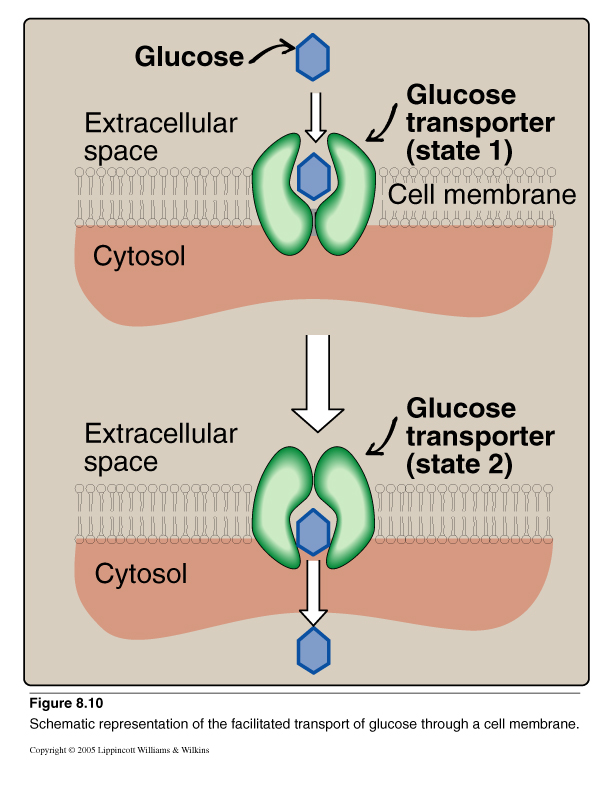 Glucose Transporters
Tissue-specific expression pattern 
	GLUT-1 		RBCs and brain
	GLUT-2		Liver, kidney & pancreas
	GLUT-3		Neurons
	GLUT-4		Adipose tissue & skeletal 					muscle
	GLUT-5		Small intestine & testes
	GLUT-7		Liver (ER-membrane)
 Functions:
	GLUT-1, 3 & 4	Glucose uptake from blood
	GLUT-2		Blood & cells (either direction)
	GLUT-5		Fructose transport
Glycolysis: Objectives
Major oxidative pathway of glucose
 The main reactions of glycolytic pathway
 The rate-limiting enzymes/Regulation
 ATP production (aerobic/anaerobic)
Pyruvate kinase deficiency hemolytic  anemia
Glycolysis: An Overview
Glycolysis, the major pathway for glucose oxidation, occurs in the cytosol of all cells.
 It is unique, in that it can function either aerobically or anaerobically, depending on the availability of:
oxygen &
intact mitochondria.
It allows tissues to survive in presence or absence of oxygen, e.g., skeletal muscle.
RBCs, which lack mitochondria, are completely reliant on glucose as their metabolic fuel, and metabolize it by anaerobic glycolysis.
Glycolysis: An Overview
Glycolysis, the major pathway for glucose oxidation, occurs in the cytosol of all cells.
 It is unique, in that it can function either aerobically or anaerobically, depending on the availability of oxygen and intact mitochondria.
It allows tissues to survive in presence or absence of oxygen, e.g., skeletal muscle.
RBCs, which lack mitochondria, are completely reliant on glucose as their metabolic fuel, and metabolizes it by anaerobic glycolysis.
Glycolysis: An Overview
Glycolysis, the major pathway for glucose oxidation, occurs in the cytosol of all cells.
 It is unique, in that it can function either aerobically or anaerobically, depending on the availability of oxygen and intact mitochondria.
It allows tissues to survive in presence or absence of oxygen, e.g., skeletal muscle.
RBCs, which lack mitochondria, are completely reliant on glucose as their metabolic fuel, and metabolizes it by anaerobic glycolysis.
Glycolysis
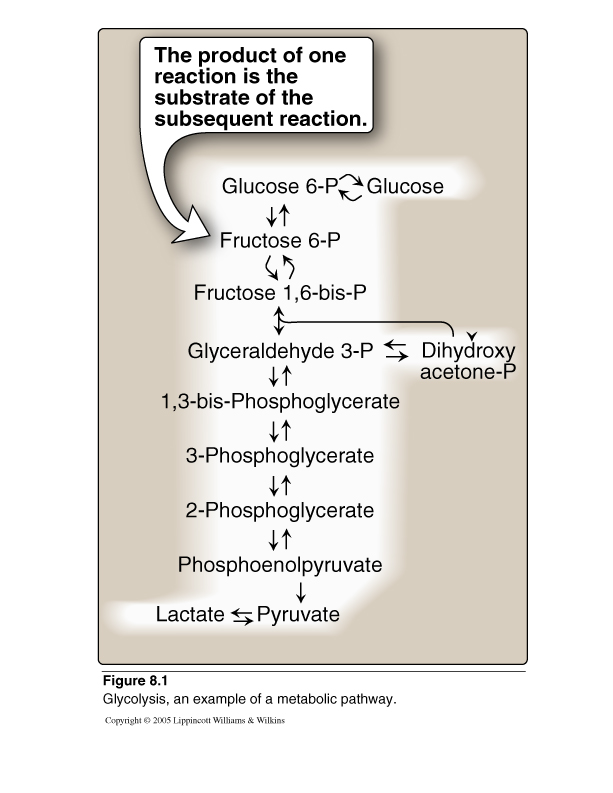 Aerobic Vs Anaerobic Glycolysis
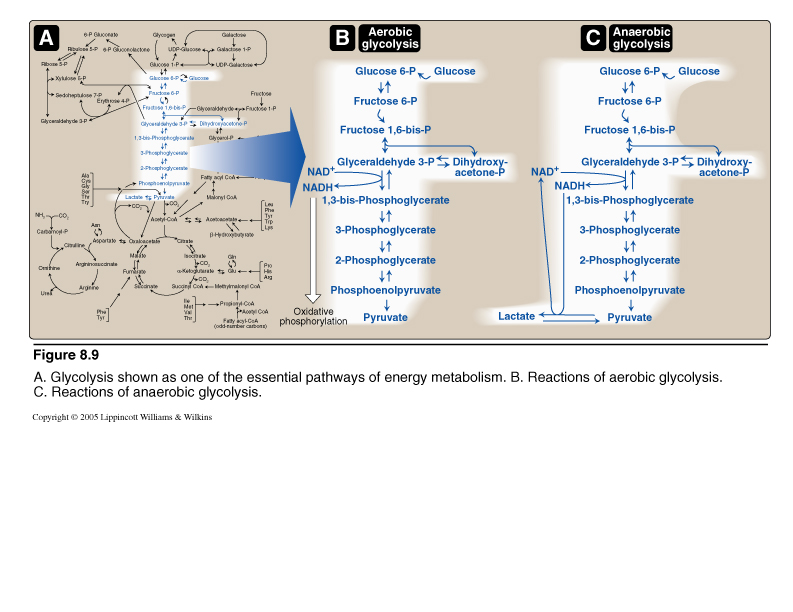 Aerobic Glycolysis-1
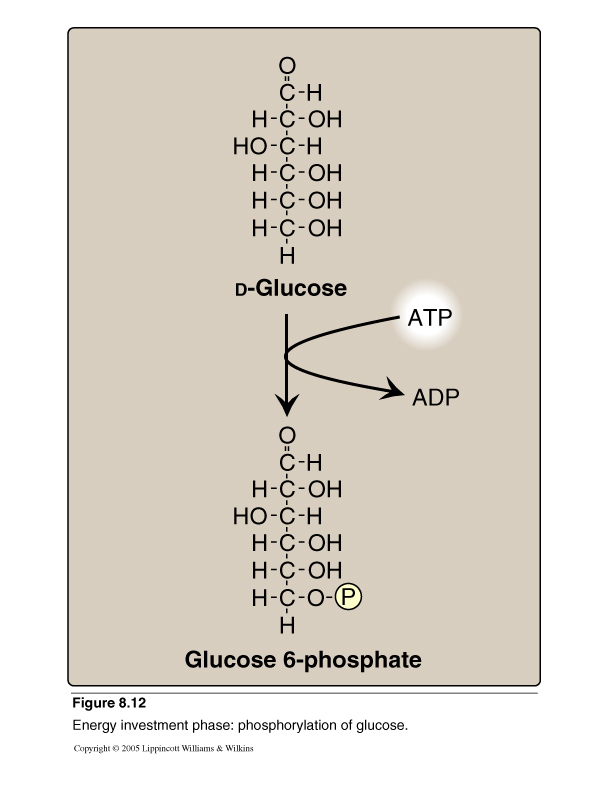 Hexokinase
Glucokinase
Aerobic Glycolysis-2
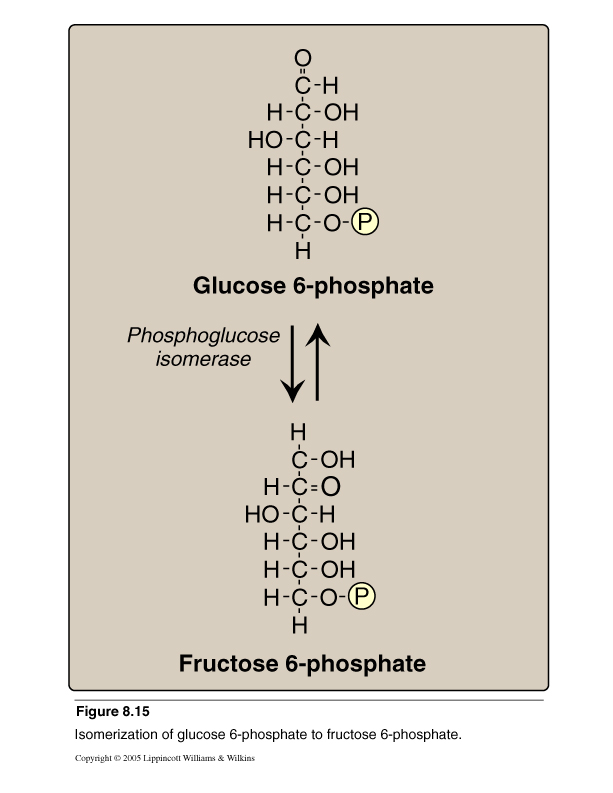 Aerobic Glycolysis: 3-5
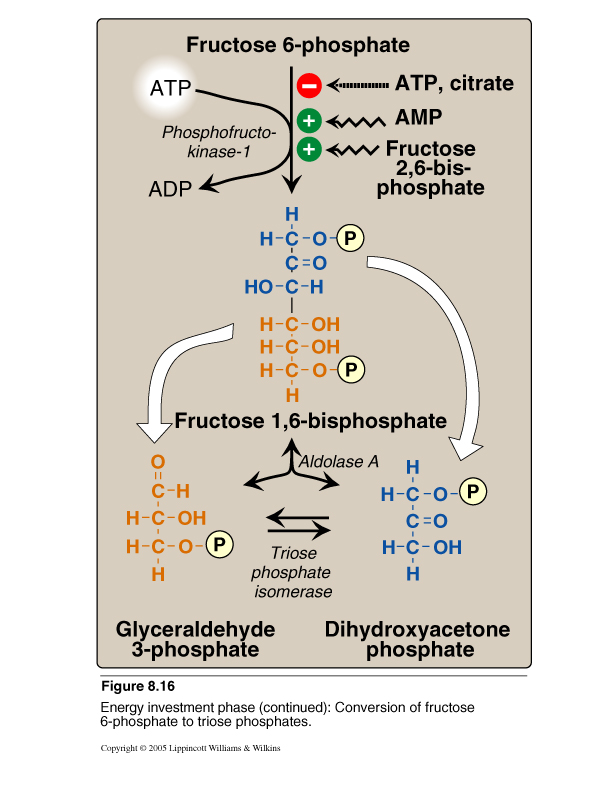 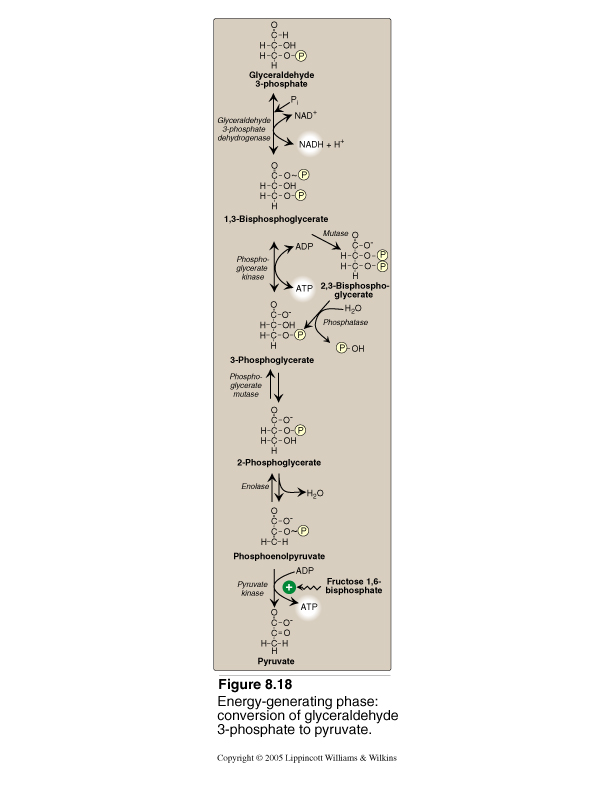 2
2
Aerobic Glycolysis: 6 -10
2
2
2
2
Aerobic Glycolysis-1
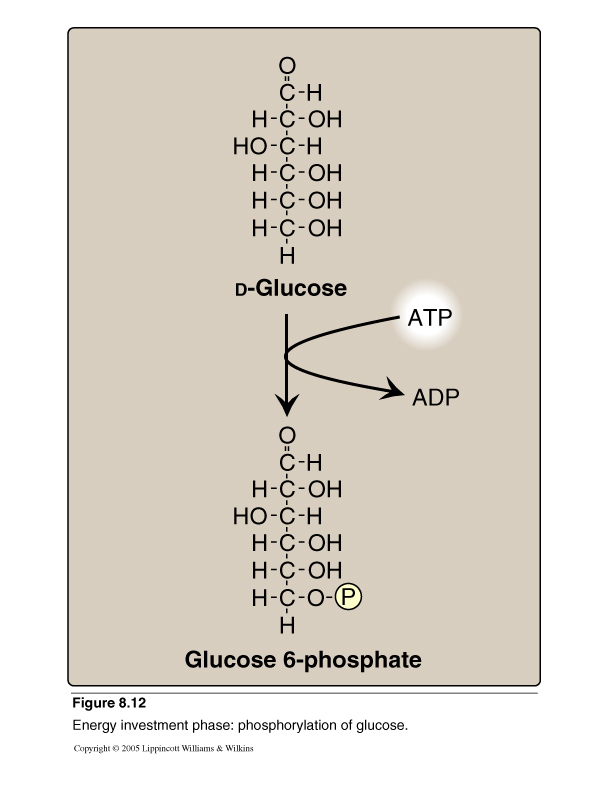 Hexokinase:
Most tissues

Glucokinase:
Hepatocytes
Hexokinase
Glucokinase
PFK-1 : Regulation
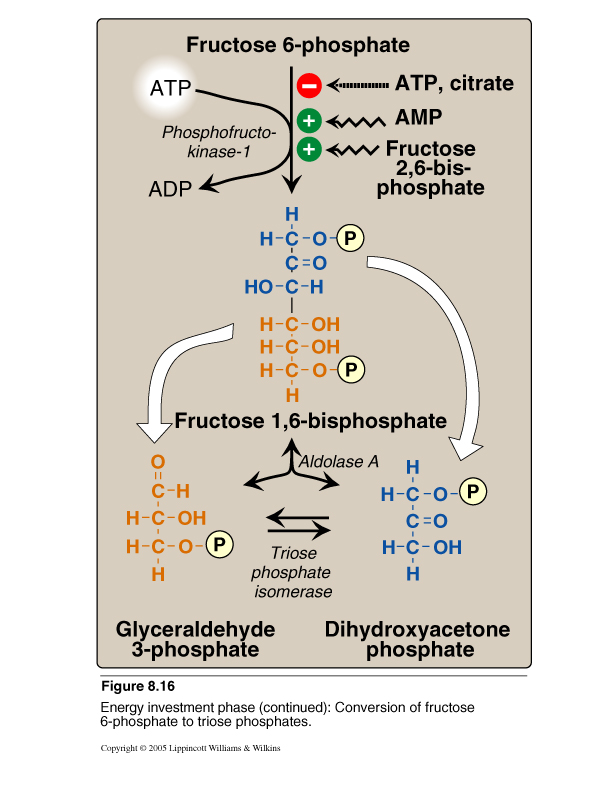 Aldolase and Triose Isomerase
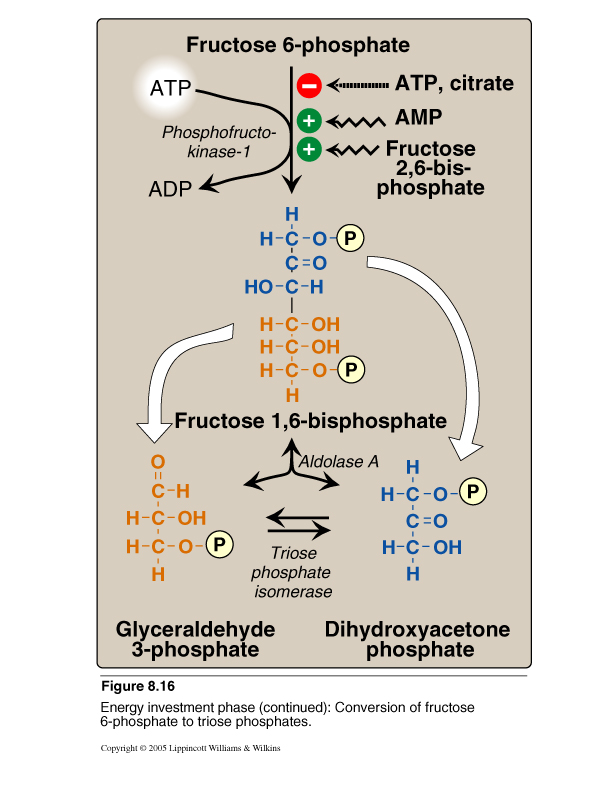 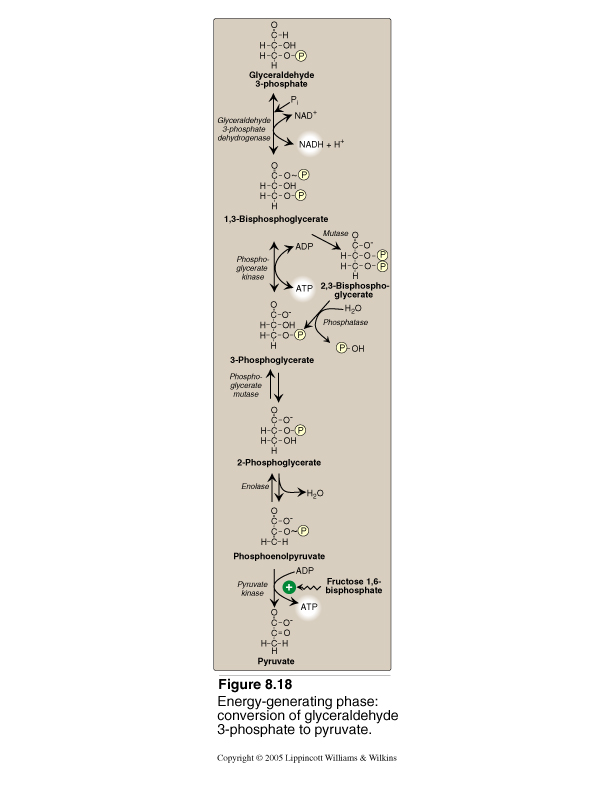 Glyceraldehyde3-Phosphate Dehydrogenase
2
2
2
For each NADH, 3 ATP will
be produced by ETC 
in the mitochondria
i.e., 6 ATP are produced
2
2
2
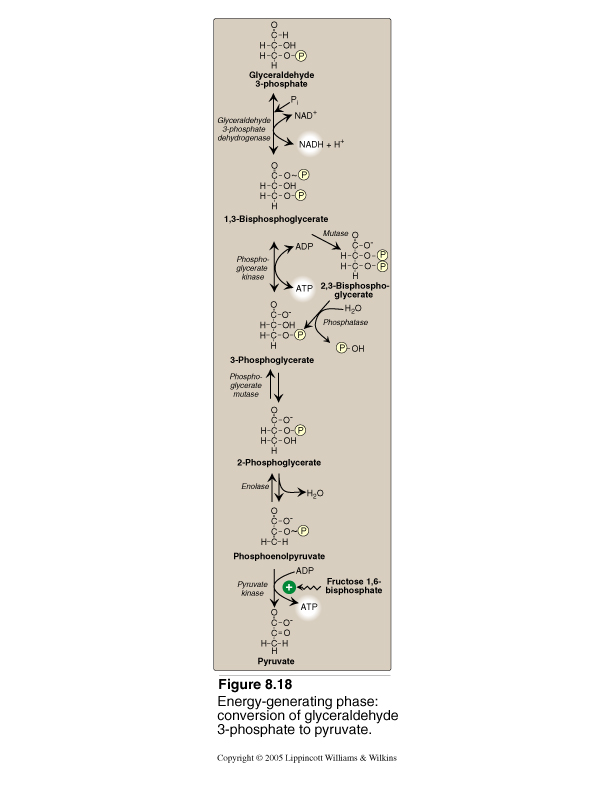 2
Phospho-glycerate Kinase
2
Substrate-
Level
Phosphorylation
2
2
2
2
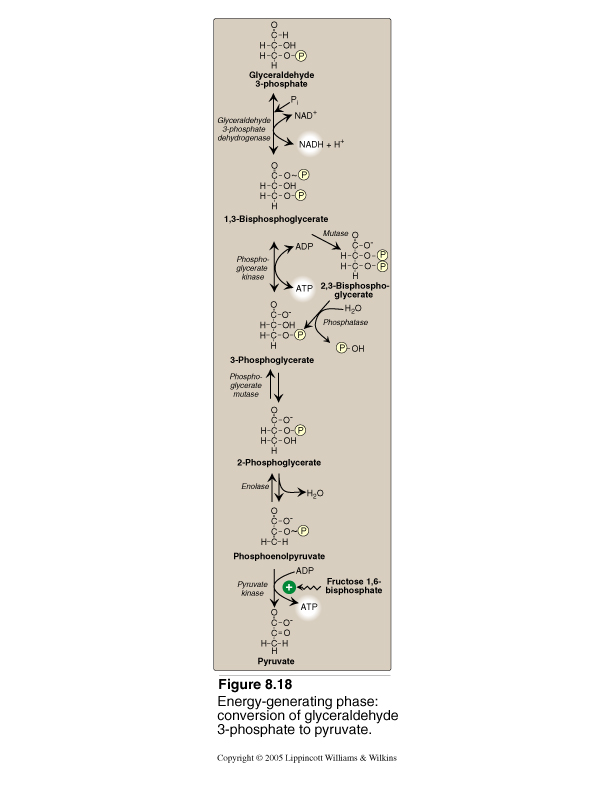 2
2
2
Substrate-
Level
Phosphorylation
2
2
Pyruvate Kinase
2
Substrate-level phosphorylation Vs. Oxidative phosphorylation
Phosphorylation is the metabolic reaction of introducing a phosphate group into an organic molecule.
Oxidative phosphorylation:  The formation of high-energy phosphate bonds by phosphorylation of ADP to ATP coupled to the transfer of electrons from reduced coenzymes to molecular oxygen via the electron transport chain (ETC); it occurs in the mitochondria.
Substrate-level phosphorylation:  The formation of high-energy phosphate bonds by phosphorylation of ADP to ATP (or GDP to GTP) coupled to cleavage of a high-energy metabolic intermediate (substrate). It may occur in cytosol or mitochondria
Substrate-level phosphorylation Vs. Oxidative phosphorylation
Phosphorylation is the metabolic reaction of introducing a phosphate group into an organic molecule.
Oxidative phosphorylation:  The formation of high-energy phosphate bonds by phosphorylation of ADP to ATP coupled to the transfer of electrons from reduced coenzymes to molecular oxygen via the electron transport chain (ETC); it occurs in the mitochondria.
Substrate-level phosphorylation:  The formation of high-energy phosphate bonds by phosphorylation of ADP to ATP (or GDP to GTP) coupled to cleavage of a high-energy metabolic intermediate (substrate). It may occur in cytosol or mitochondria
Substrate-level phosphorylation Vs. Oxidative phosphorylation
Phosphorylation is the metabolic reaction of introducing a phosphate group into an organic molecule.
Oxidative phosphorylation:  The formation of high-energy phosphate bonds by phosphorylation of ADP to ATP coupled to the transfer of electrons from reduced coenzymes to molecular oxygen via the electron transport chain (ETC); it occurs in the mitochondria.
Substrate-level phosphorylation:  The formation of high-energy phosphate bonds by phosphorylation of ADP to ATP (or GDP to GTP) coupled to cleavage of a high-energy metabolic intermediate (substrate). It may occur in cytosol or mitochondria
Pyruvate KinaseCovalent Modification
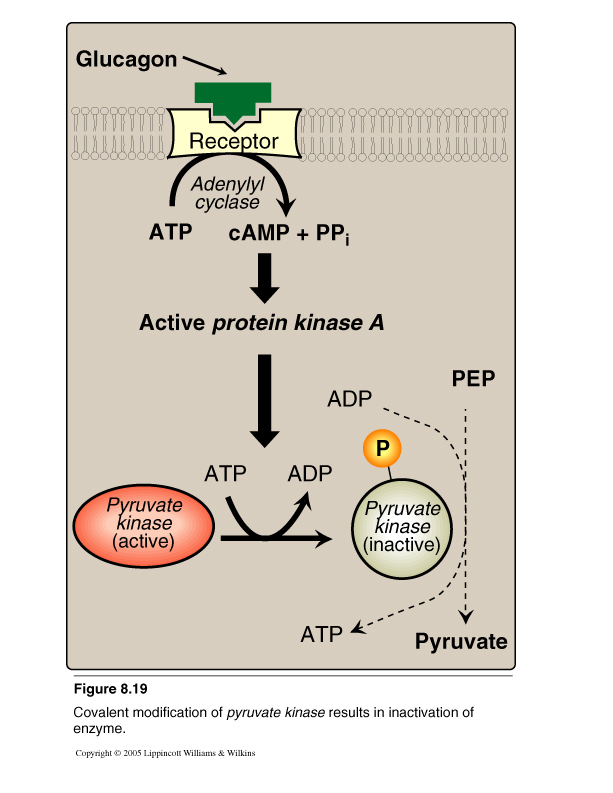 Pyruvate Kinase DeficiencyHemolytic Anemia
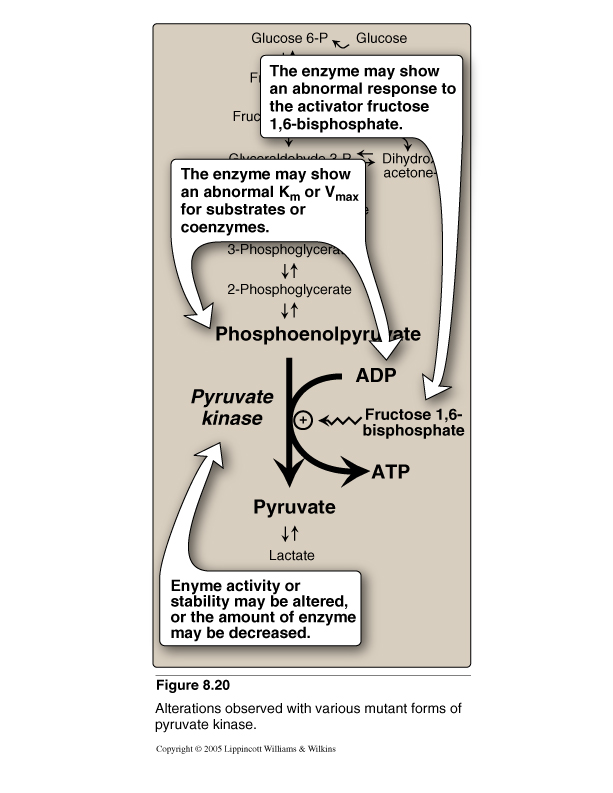 Summary: Regulation of Glycolysis
Regulatory Enzymes (Irreversible reactions):
	Glucokinase/hexokinase
	PFK-1
	Pyruvate kinase

Regulatory Mechanisms:
	Rapid, short-term:
		Allosteric
		Covalent modifications
	Slow, long-term:
		Induction/repression
Apply the above mechanisms for each enzyme where applicable
Aerobic Glycolysis: ATP Production
ATP Consumed:
							2 	ATP

ATP Produced:
	Substrate-level		2 X 2 = 	4 	ATP
	Oxidative-level		2 X 3 = 	6 	ATP
	Total						10 	ATP

Net:					10 – 2 = 	8 	ATP
Take Home Message
Glycolysis is the major oxidative pathway for 
    glucose
 Glycolysis is employed by all tissues
 Glycolysis is a tightly-regulated pathway
 PFK-1 is the rate-limiting regulatory enzyme
Take Home Message
Glycolysis is mainly a catabolic pathway for 
    ATP production, But …..
 It has some anabolic features (amphibolic)
 Pyruvate kinase deficiency in RBCs results in 
    hemolytic anemia
THANK YOU